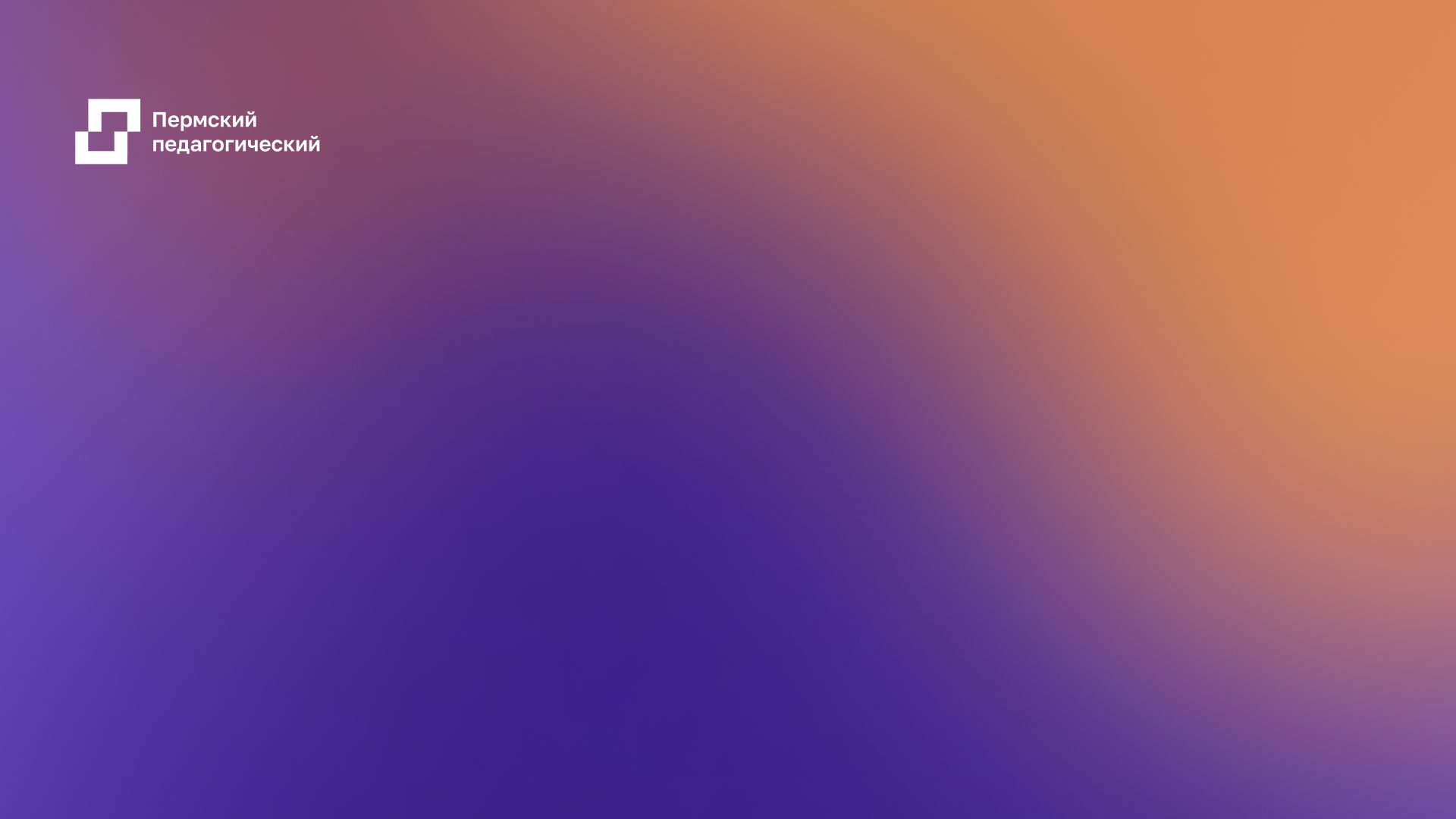 Университетский округ ПГГПУ - 2024
Сетевая рабочая группа:«Функциональная грамотность как условие качества образования»
Научный консультант:
Власова Ирина Николаевна,канд.пед.наук, доцент
1. Участники:
МБОУ "Гимназия" г.Александровск
МБОУ «Очёрская СОШ № 1»
МБОУ «ООШ № 8 им. Чехова»
МАОУ СОШ № 63 г.Перми
МАОУ "СОШ № 136 им. Вагина"
МБОУ "Аспинская СОШ"
МАОУ Керчевская СОШ
МБОУ "Усть-Зулинская ООШ"
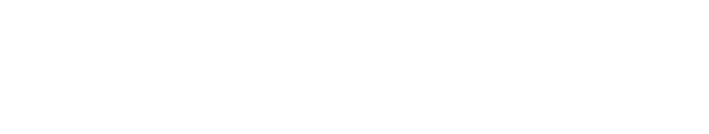 ПГГПУ
1.	Какими образовательными технологиями Вы пользуетесь в своей профессиональной деятельности? (В среднем по группе )
2. Как часто в процессе преподавания Вы делаете следующее:
(В среднем по группе )
3. Для каждой строки ниже укажите, насколько Вы нуждаетесь в профессиональном развитии по данному направлению (В среднем по группе )
4. Испытываете ли Вы необходимость в приобретении знаний и освоении методов/технологий/приемов в следующих областях: (В среднем по группе )
5. В чем Вы видите основную проблему низких показателей обучающихся по предмету? (В среднем по группе )
6. Проводите ли Вы дополнительные занятия с обучающимися по подготовке к ОГЭ,  ЕГЭ? (В среднем по группе )
7. Проводится ли в Вашей образовательной организации  внутришкольный мониторинг качества образования? (В среднем по группе )
8. Знакомы ли Вы с положением о формах, порядке, периодичности текущего контроля и промежуточной аттестации в Вашей школе? (В среднем по группе )
9.1. Виды контроля в 1-4 классах: (В среднем по группе)
Качество знаний, обученность по предмету. 
Оценка уровня достижения предметных результатов, метапредметных результатов;оценка уровня профессионального мастерства учителя; результаты олимпиад и конкурсов, ГИА
метапредметные
динамика развития ребенка, смысловое чтение, вычислительные навыки, сдача нормативов, степень адаптации, успеваемость, качество, предметные, метапредметные, личностные результаты
ВПР. контр работы
Текущая успеваемость, входная диагностика, промежуточная аттестация, итоговые оценки за четверть, итоговые годовые оценки, контрольные работы.
Текущая успеваемость, промежуточная успеваемость по итогам года, результат внешнего мониторинга, входная диагностика. 
успеваемость, качество  успеваемости  по предмету
личностные, метапредметные, предметные результаты
Итоги четверти, итоги года, ВПР
Успеваемость, качество обучения
9.2. Виды контроля в 5-9 классах: (В среднем по группе)
Качество знаний, обученность по предмету.
Оценка уровня достижения предметных результатов, метапредметных результатов;оценка уровня профессионального мастерства учителя; результаты олимпиад и конкурсов, ГИА
сформированность УУД
смысловое чтение, вычислительные навыки,  базовые предметные навыки, сдача нормативов, успеваемость, качество, переводной экзамен, успеваемость, качество, предметные, метапредметные, личностные результаты
ВПР,  ОГЭ контр работы
 Средний балл
контрольные работы, впр
Текущая успеваемость, входная диагностика, промежуточная аттестация, итоговые оценки за четверть, итоговые годовые оценки, контрольные работы.
Текущая успеваемость, промежуточная,результаты внешнего мониторинга (ВПР),входная диагностика
успеваемость, качество  успеваемости  по предмету
личностные, метапредметные, предметные результаты
ОГЭ
Итоговые оценки, четвертые оценки, ВПР, ОГЭ, ГИА
Успеваемость, качество обучения
9.3. Виды контроля в 10-11 классах: (В среднем по группе)
Качество знаний.
Оценка уровня достижения предметных результатов, метапредметных результатов;оценка уровня профессионального мастерства учителя; результаты олимпиад и конкурсов, ЕГЭ
предметные знания
сдача нормативов, успеваемость, качество,  успеваемость, качество, предметные, метапредметные, личностные результаты, проф. компетентность
ВПР, ЕГЭ контр работы
контрольные работы
Текущая успеваемость, входная диагностика, промежуточная аттестация,итоговые оценки за четверть, итоговые годовые оценки, контрольные работы.
Текущая успеваемость,промежуточная,результаты внешнего мониторинга (ВПР),входная диагностика,итоговая аттестация
успеваемость, качество  успеваемости  по предмету
личностные, метапредметные, предметные результаты
ЕГЭ
Нет 10 и 11 классов
10.С какой периодичностью проводится  мониторинг?  (В среднем по группе)
11.Существует ли в Вашей образовательной организации  система сбалансированных показателей внутришкольного мониторинга? (В среднем по группе)
12.Установлены ли в Вашем образовательном учреждении показатели результативности деятельности педагогов? (В среднем по группе)
13.Существует ли система мотивации кадров к повышению результативности? Какая? (В среднем по группе)
14. Какие результаты федеральной системы мониторинга учитываются при оценке Вашей работы. (В среднем по группе)
15.Какие региональные (муниципальные) системы мониторинга системы образования  учитываются при оценке Вашей работы (В среднем по группе)
16. Проводится ли в Вашей школе дополнительный внешний мониторинг (независимая оценка) образования? (В среднем по группе)
16.1. Если Вы выбрали вариант "да", то какой:
17. Кто заказывает и оплачивает  дополнительный внешний мониторинг (независимую оценку качества образования) (В среднем по группе)
18. Как отслеживается динамика результатов в Вашей образовательной организации? (В среднем по группе)
19. Участвует ли Ваша образовательная организация в каком-либо проекте, направленном на развитие системы менеджмента качества образования? (В среднем по группе)
20. Является ли Ваша образовательная организация участником проекта «Кластер качества ПГГПУ» (педагогическая диагностика учебных достижений учащихся)? (В среднем по группе)
Тематические модули
Цель: повышение профессиональной компетентности управленческих команд и педагогов в области управления качеством образования
1) проектировочный
2) обучающий
3) рефлексивный
Задание 1. Проанализируйте результаты ВПР в 4 классах, ОГЭ в 9-х классах и ЕГЭ в 11 классах.  Проранжируйте каждый вид результатов по убыванию: от самых высоких к самым низким. Сравните результаты обучающихся Вашего образовательного учреждения со средним результатом по муниципальному образованию, со средним результатом по Пермскому краю. 
Срок выполнения: август-сентябрь 2024 г.
Задание 3. Выберите лучшие практики в рамках содержательного направления для презентации лучших практик на рефлексивном семинаре, который состоится на базе ПГГПУ. Это должны быть практики в рамках содержательного направления, которые будут интересны образовательным организациям, работающим в рамках других содержательных направлений.
Срок выполнения: октябрь –ноябрь
Задание 2. Проведите отбор приемов, методов, технологий в рамках содержательного направления, направленных на повышение качества образования.
Срок выполнения: сентябрь – октябрь 2024 г.
Проектный семинар. Задание 1
Рабочие материалы для работы по группам
Проект «…»
Цель - повышение качества образования общеобразовательных организаций (сетевых площадок) и совершенствование экспертной и наставнической деятельности общеобразовательных организаций, имеющих опыт инновационной деятельности (ЦИО)
Планируемые результаты а:
для сетевой площадки - уменьшить профессиональные дефициты в вопросах __________________________________, имеющие место у педагогов сетевой площадки; 
для пилотной площадки - повысить профессиональные компетенции педагогов пилотной площадки в вопросах экспертизы ______________________________________________________________________
Задачи:
1. Актуализация потребностей стажеров из сетевой школы в профессиональном развитии, в приобретении новых компетенций в аспекте повышения качества образования общеобразовательных организаций. 
2. Совершенствование профессиональной компетентности стажеров сетевой школы и пилотной школ в сфере обеспечения качества образования в общеобразовательных организациях.
3. Совершенствование экспертной и наставнической компетенций руководителей и педагогов пилотной площадки.
Ключевая идея проекта - 
Мероприятия:
1)…проектный семинар (результаты задания 1), дата;
2).. .обучающий семинар (результаты задания 2); дата; 
3) …. 
4) …. Рефлексивный семинар (представление лучших практик), ноябрь.
Ресурсное обеспечение проекта:
Министерство образования Пермского края (средства бюджета краевых мероприятий), ПГГПУ (научно-методическая база) 
Пилотная площадка: …
Сетевая площадка: …